Rubber
Madelon Székely-Lulofs
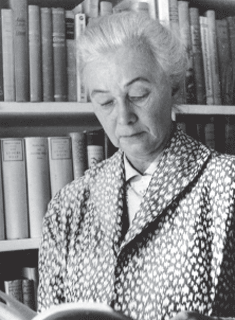 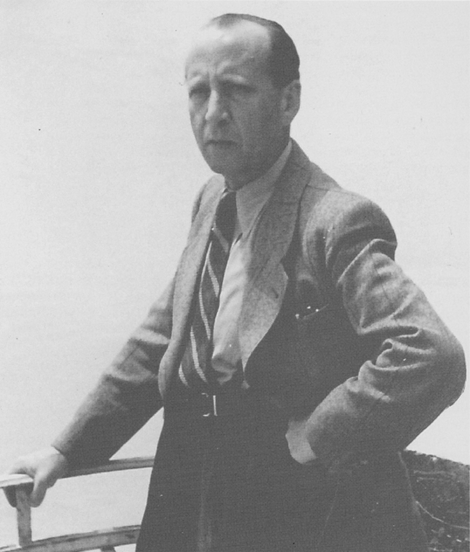 Het leven van M. H. Székely-Lulofs
24. juni 1899 – 22. mei 1958
1917-1926: getrouwd met Hendrik Doffegnies uit Deli (Sumatra)
2 dochters; het huwelijk is niet gelukkig
‘Liever zwarte nagels dan een woord op papier.’
Lászlo Székely – 2de man
In 1926 vertrekken naar Hongarije maar komen in 1927 op Sumatra terug, ze hebben ook een dochter samen
In 1930 vestigt het gezin zich definitief in Europa
4 „Deliromans“: Rubber, Koelie, De andere wereld en Doekoen
1938: verhuizing naar Nederland
Tijdens de Tweede Wereldoorlog - actief in het verzet
Ook vertaler, journalist (De Groene Amsterdammer, Magriet, enz.)
Lászlo Székely
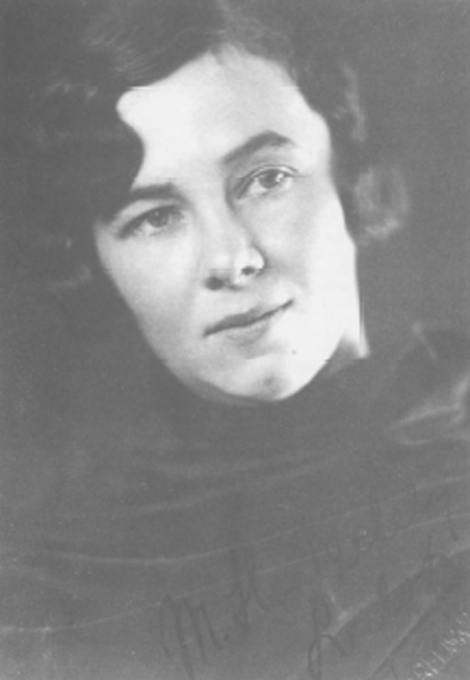 Werken van M.H.Székely-Lulofs
De „Deli romans“: 
Rubber. Roman uit Deli (1931)
Koelie (1932)
De andere wereld (1934)
Doekoen (2001)

Andere werken:
Vizioen (1935) – korte verhalen
De hongertocht (1936)
Het laatste bedrijf (1937)
Weerzien in Boedapest (1950)
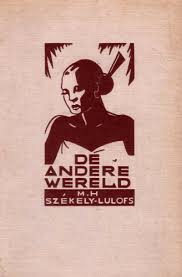 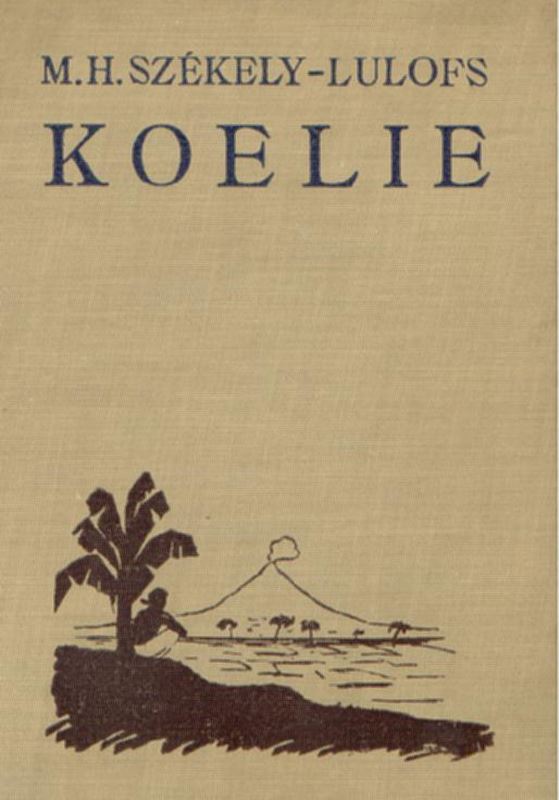 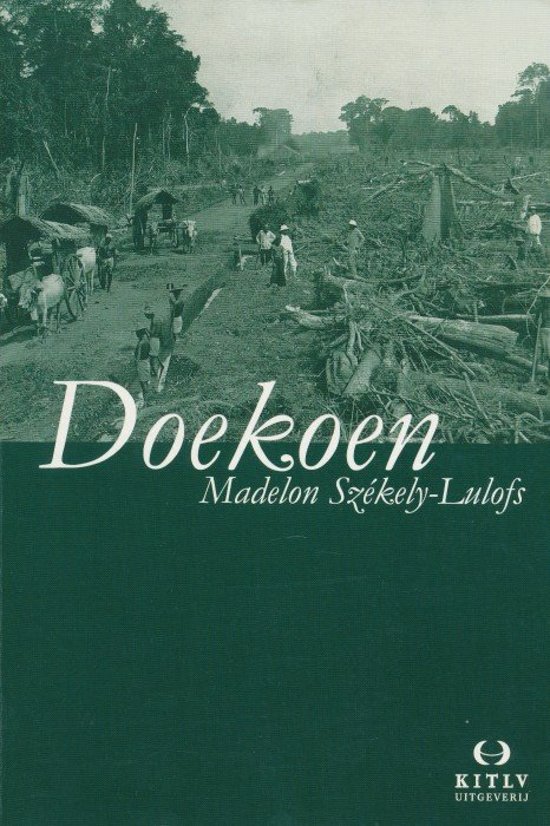 Rubber. Roman uit Deli
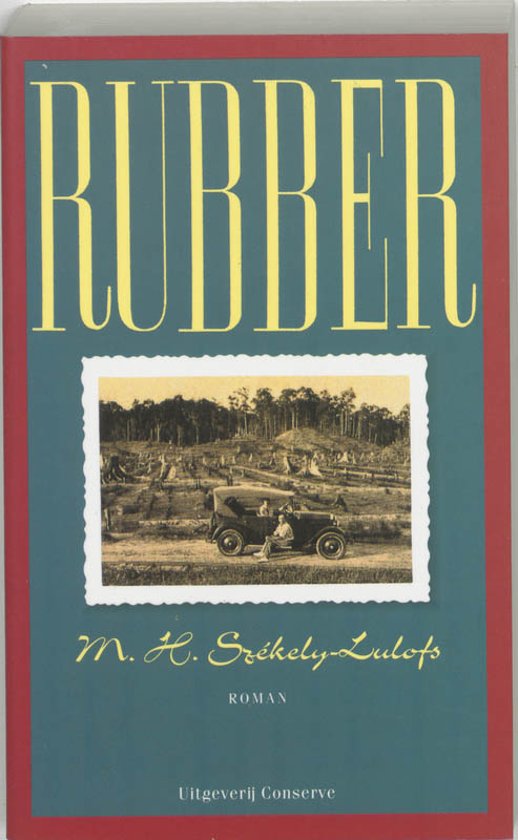 1931
Autobiografische kenmerken
rubberonderneming op Oost Sumatra in de periode tussen jaren 1920 en1929
een realistische roman, realistische documentatie van het leven in Oost-Indië
Belangrijke onderwerpen: kolonialisme, economische crisis, eenzaamheid, de Indische samenleving, het verlangen naar nieuw leven, rijkdom
Moderne analyses: beeld van racisme, secsisme in Oost-Indië
Blanke planters x koelies
Zijn uw romans bedoeld als een aanklacht tegen de toestanden in Indië?
‘In het geheel niet! Zij zijn veeleer een zoo objectief mogelijke weergave van de werkelijkheid. Een Indische roman wordt onwillekeurig een kroniek van gebeurtenissen, waaraan velen aanstoot nemen. Als ik b.v. een roman over een Nederlandsche fabriek had geschreven, zou het waarschijnlijk bij niemand zijn opgekomen zich daaraan te ergeren’.
Receptie en kritiek
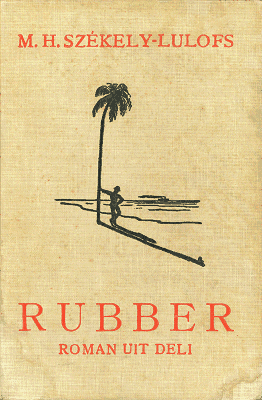 Rubber en Koelie hebben bestsellers geworden
Heel populair, vertaald in vele talen, verfilmd in 1936, toneelbewerking
één van de beroemdste schrijfsters van Nederland in de jaren dertig
Rubber veroorzaakte ook een schandaal 
Menno ter Braak – kritiek, ‚damesromans‘
Rudy Kousbroek - waarheidsgetrouwe beeld van de 'genadeloze hiërarchie van de Indische samenleving‘
Gábor Pusztai
Bronnen
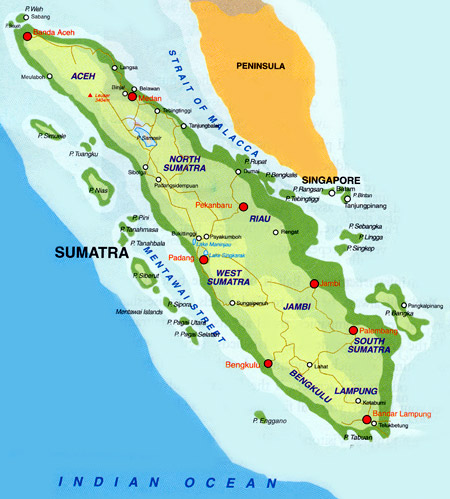 Bedankt voor uw aandacht